Implementation of CPC+ in Multiple Residency Practices: Lessons Learned from the Field
Stacey Bartell MD, Jamila Taylor, MD
Lisa Simmons-Fields, RN, MSA,CCM, CPHQ
Diane Riddle, Quality Coordinator
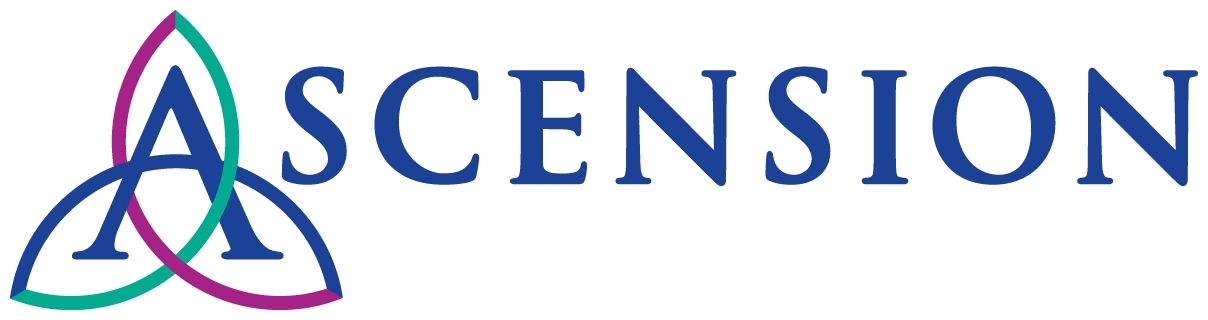 Disclosures
None
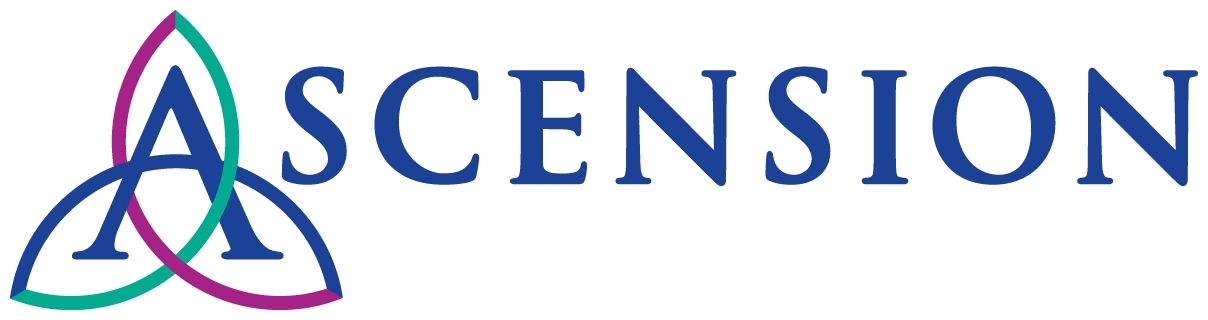 Goals and Objectives
Define components of the CPC+ model of care delivery.
Ideas to take back to your practices for starting implementation of CPC+.
Strategies for involving residents and faculty in the use of data to evaluate practice transformation and drive the PDSA cycle.
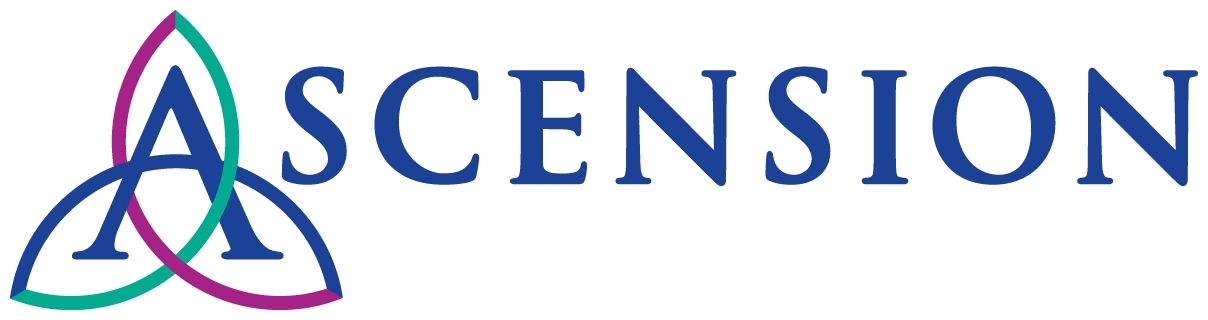 "Bring your whole self to work; not only your knowledge and expertise, but also your values. Stay true to who you are and have the courage of your convictions. If you do, you will become an authentic and courageous leader — something intensely needed at this time in healthcare. And you will have the power to change your workplace and the community around you." 
Mary Brainerd,  HealthPartners
What is CPC+ ?
Comprehensive Primary Care Plus
National Advanced Primary Care Medical Home Model  (APM)
Multi-payer payment reform
Transform Care Delivery
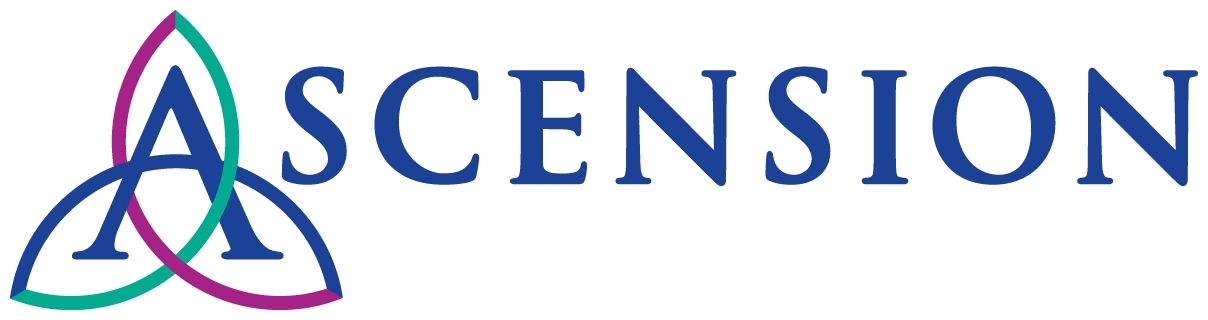 There are 2,850 primary care practices participating in Comprehensive Primary Care Plus (CPC+) Round 1, which began on January 1, 2017
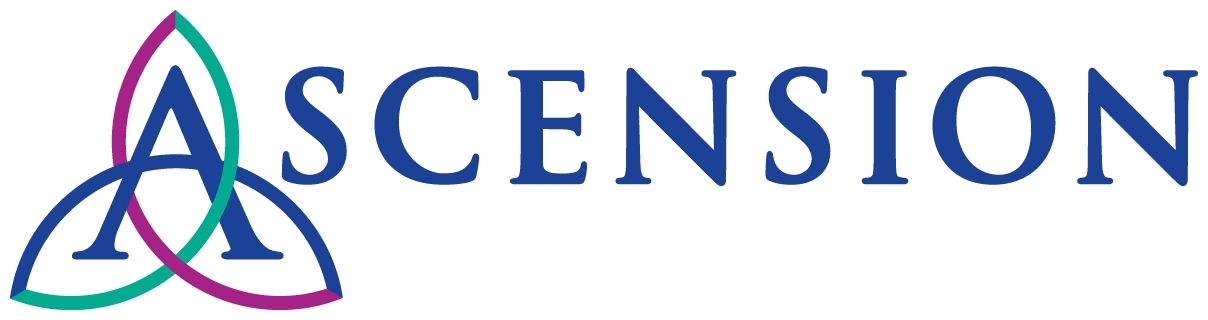 Who are we?
Ascension Health, St. John Providence Physician Network
Large multi-specialty network covering 5 counties in Michigan with ~500 physicians
Overall # of PCPs in the network - 255   
33 CPC+ sites
122 PCPs
53 PCPs (FP/IM) are leading our residency practice programs 
Track 1 – 24 practices (3 residency practices)
Track 2 – 9 practices (4 residency practices)
15,968 attributed Medicare FFS lives enrolled in CY17 4th
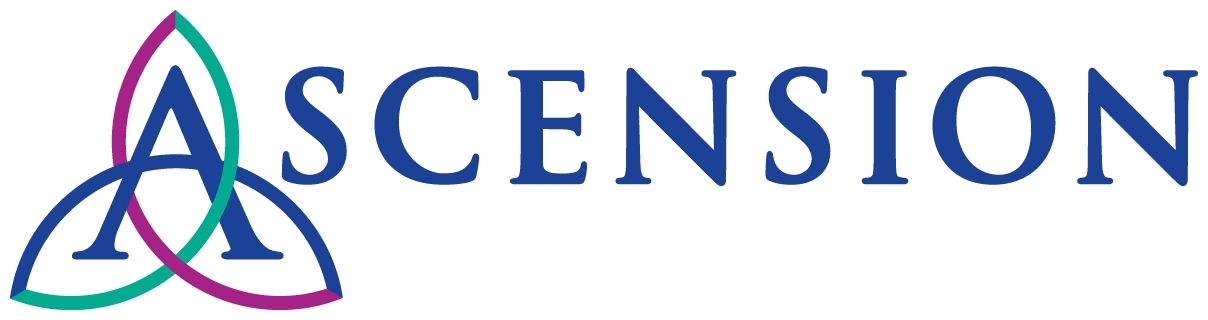 Starting Points
Various stages of practice transformation
All practices BCBSM PCMH designation
4 practices had experience with MiPCT
5 Family Practice, 2 Internal Medicine
5 residency practices converted EMRs in February
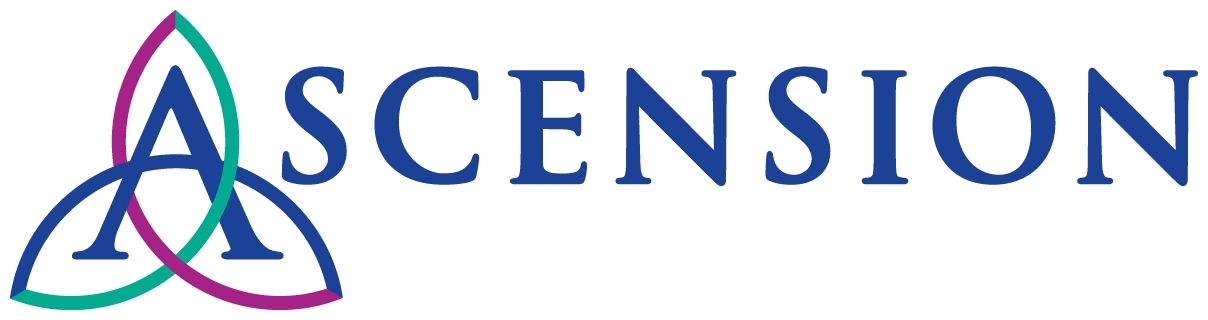 5 Comprehensive Primary Care Functions
1.  Access and Continuity
2.  Care Management
3.  Comprehensiveness and Coordination
4.  Patient and Caregiver Engagement
5.  Planned Care and Population Health
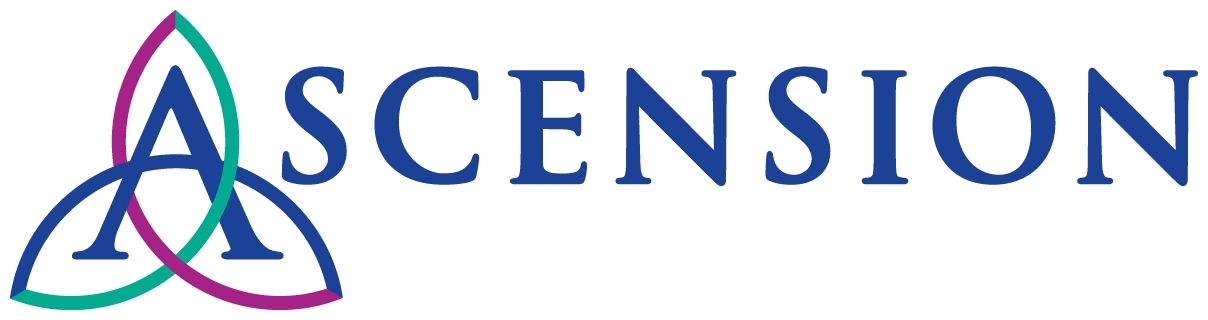 Components of Performance-Based Measures and Incentives
eCQM (75%)
Utilization – (EDU 33%) (IHU 67%)
Patient experience of care (25%)
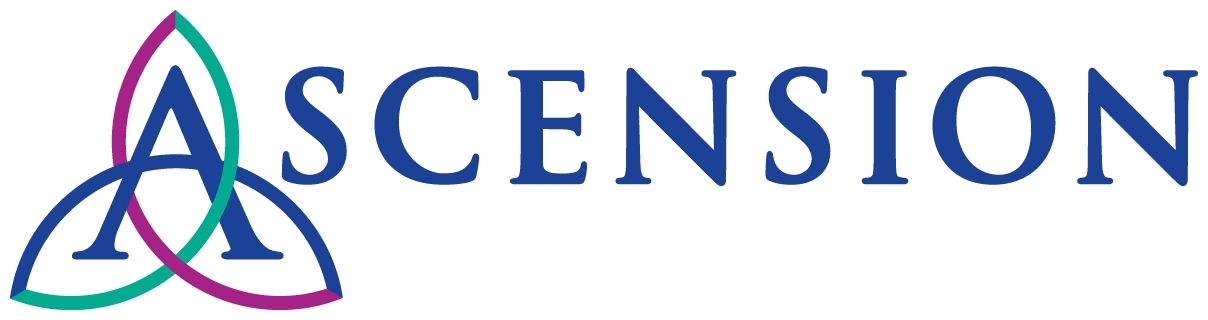 Starting Goals
Understanding HCC/RAF & frequently missed chronic conditions
Established shared goals / clear roles
Ensure process for ADT notification
Pre-visit planning, daily huddles
Centralized process for clinical and quality data
Schedule patients annual wellness visits
Create learning communities
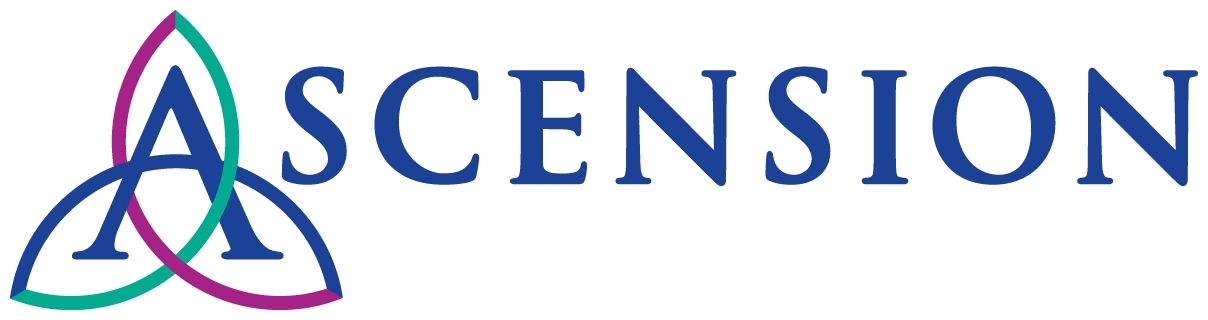 Goals
Empanelment  
Risk stratify all patients
PFACS
Build a culture of quality
Educate on principles of team based models & practice education
Delegate authority via PCMH protocols
Provide data transparency
Establish practice care team meetings
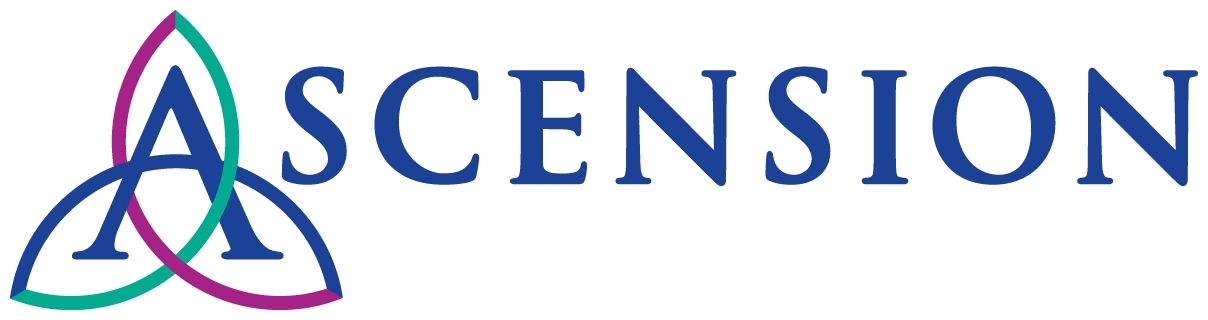 1.  Access and Continuity
Empanel all patients to a practitioner or care team (95% goal)
Ensure patients to 24/7 access to physician with access to EMR 
Optimize continuity
Offer alternative visits:  home visits, group visits, virtual visits or visits at other location (Track 2)
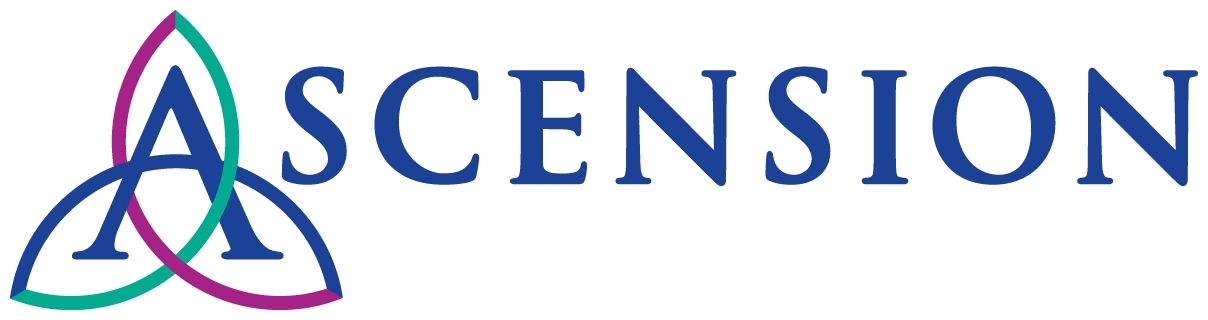 High-Functioning Primary Care Residency Clinics
Building Block 3: Features of Empanelment 
• Patients are empaneled to faculty and residents.
• Residents regularly review their panels. 
• Resident and faculty panel sizes are tracked and adjusted for level of need. (75-200-400), (50-400-400)
• Clear process exists for reassigning panels when residents graduate.
aamc-ucsfprimarycareresidencyinnovationreport.
Lessons Learned
Teach concept of empaneling and how to perform in EMR
Provide regularly feedback regarding status of empanelment
Evaluate continuity and panel size for each physician/resident level
Engage residents in home visits, NH visits, and group visits
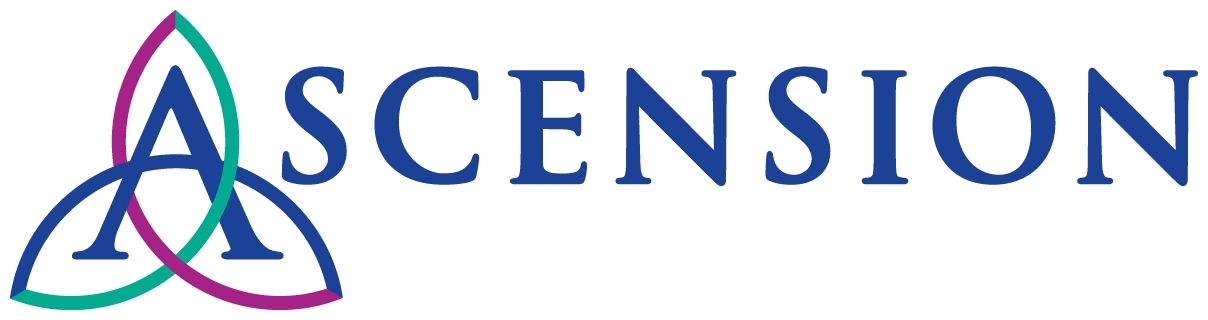 2.  Care Management
Track 1 - Risk stratify all empaneled patients
Track 2 - Requires two-step process
Step 1 Diagnoses
Step 2 adjust with care team practice
Refer to care management based on risk
Provide episodic and longitudinal care to patients
Provide care plans for all patients in longitudinal care management
Contact all ER discharges within 1 week
Contact 75% of hospital discharges within 48 hrs.
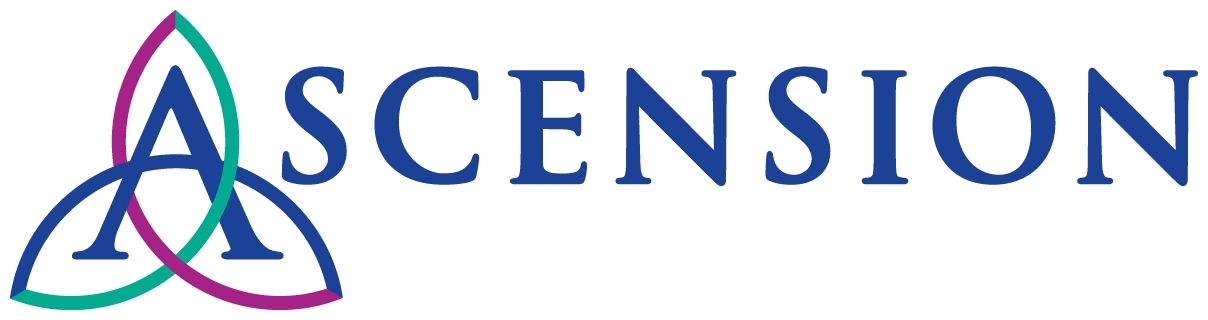 Implementation Strategies
AAFP tool  for risk stratification – “clinical intuition”

Care plan guide

Transitional Care Management (TCM) visits

ER outreach and analysis
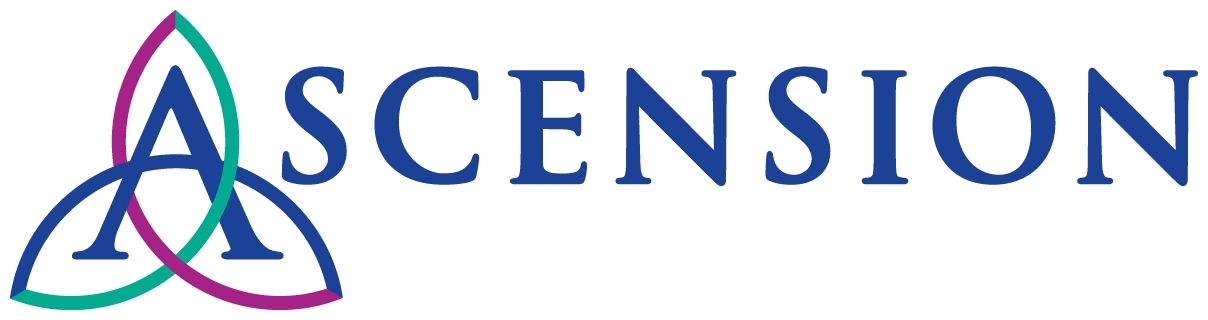 3. Comprehensiveness and Coordination
Interact with Specialists
Track Hospital discharges, ADT feeds
Assess psychosocial needs and link to community services
Integrate Behavioral Health Services
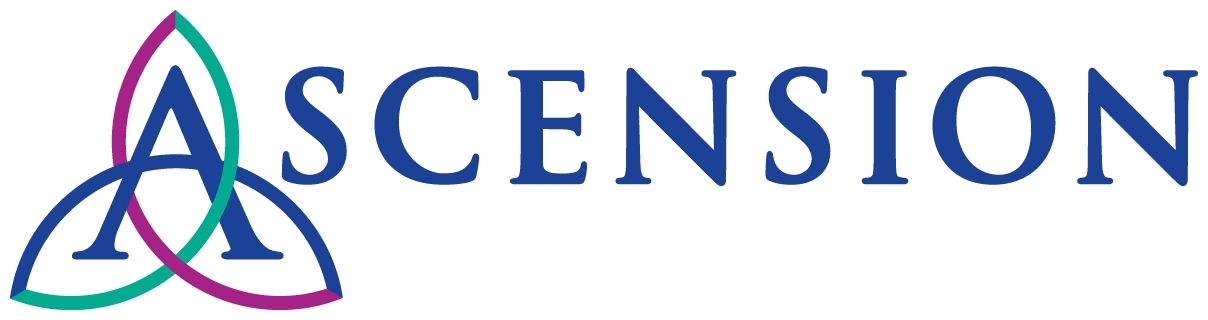 Coordinate care with specialists
Identify high volume, high cost specialists
Develop Collaborative care agreements
Coordinate referrals
Track and close loop on all referrals
Share patient records across care settings
Improve ADT feeds
http://www.ehcca.com/presentations/medhomesummit4/gallegos_ms1_h1.pdf
Community Linkages
Screen patients with unmet social needs
Create and maintain an inventory of community organizations
Build relationships with community agencies
Track and measure success rate of linkages over time
Health-Leads-Screening-Toolkit-July-2016.pdf
AHRQ Health Literacy Universal Precautions Toolkit, 2nd Edition
Behavioral Health Integration
4.  Patient and Caregiver Engagement
Convene PFAC and integrate recommendations into care as able
Provide regular patient surveys
Facilitate self-management support 
Engage patients in shared decision making
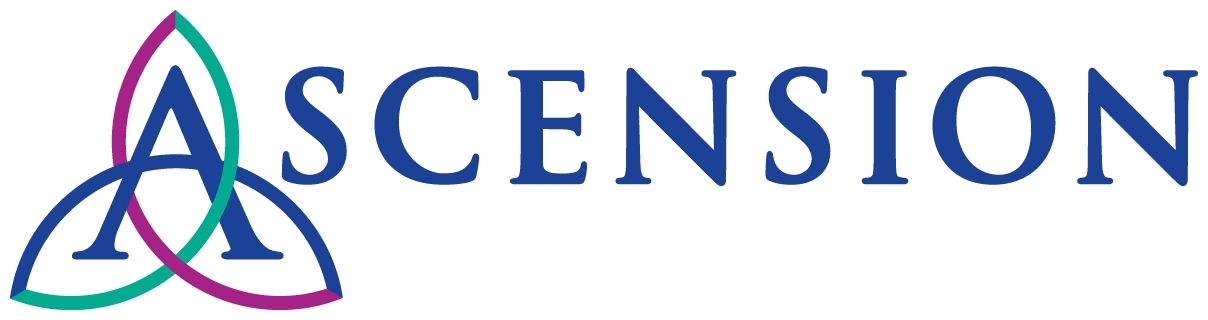 Best Practices
Created PFAC toolkit
Developed Shared-Decision making tools 
Engaged patients in feedback surveys - Phreesia
Integrated Self-Management tools - AAFP
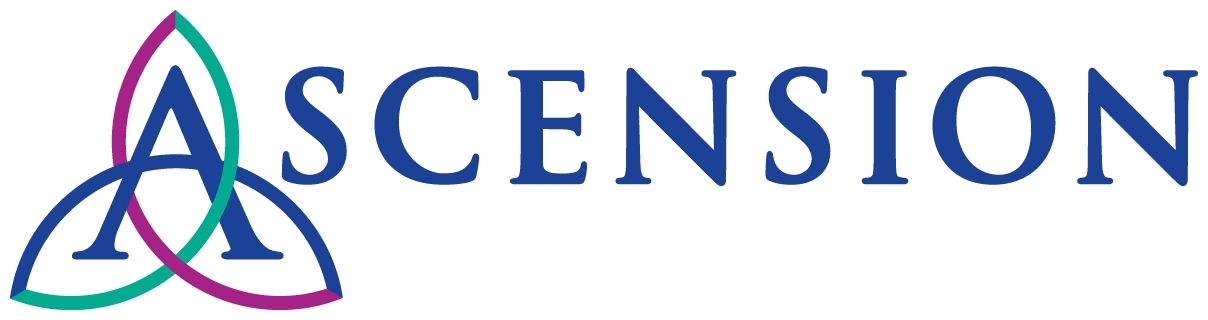 www.hcfama.org/pfac-resources
5.  Planned Care and Population Health
Use payer or CMS feedback reports at least quarterly on 2 utilization measures and 3 eCQMs to develop strategies to improve population health
Track 2 - Conduct weekly care team meetings to review and improve data
Develop Culture of Change
Start with defining your care team and expanding their roles
Review data (eCQMs & Quality Reports)
Develop PDSA cycles/workflows 
Continuous improvement of processes (QI projects – residents led)
Regular meeting and education – (weekly, monthly, quarterly)
Celebrate successes with care team!!
Don’t forget the patients
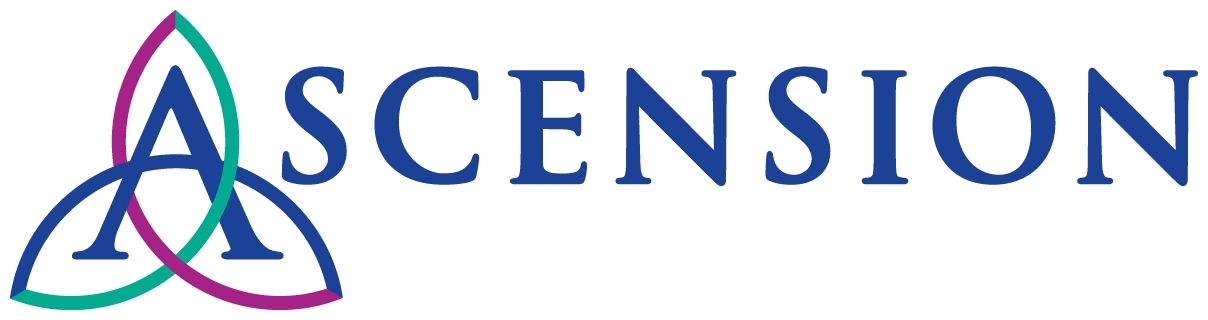 Key Messages
Identify resources for data analytics and reporting.
Create Quality Super-Users and identify the practice site Physician Champion.
Provide a multi-tiered approach to education
Resident Education
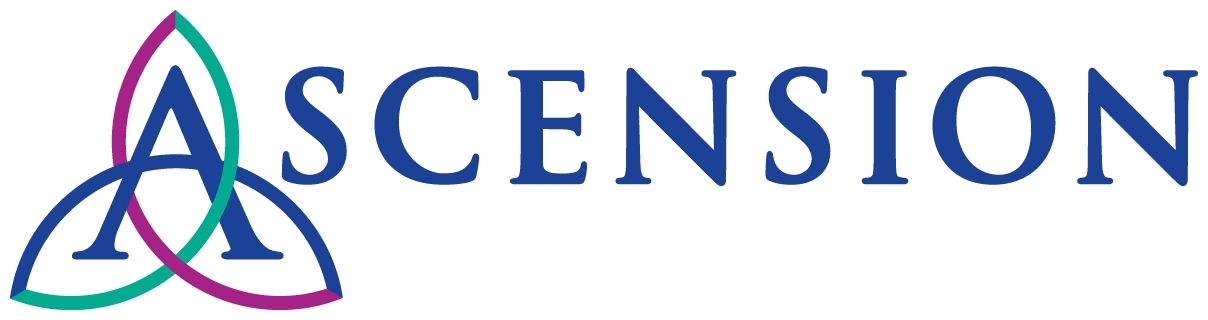 Resources
CPC+ connect portal
CPC+ groups
CPC+ residency group
Regional learning Webinars and in person meetings
AAFP resources
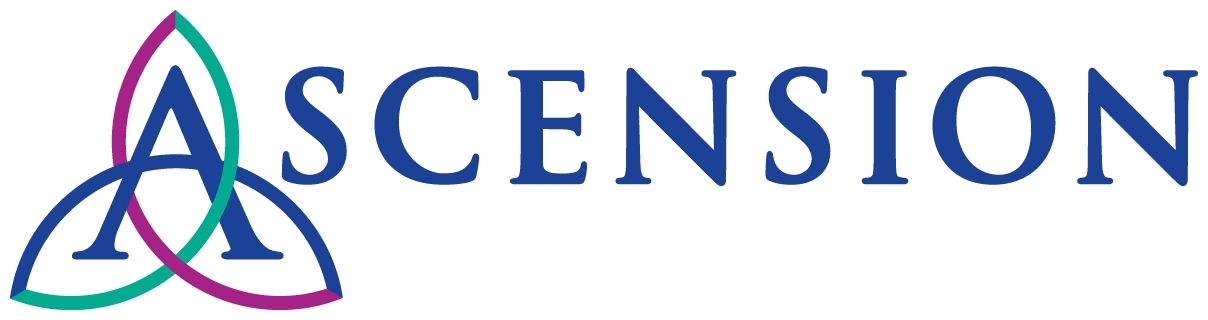 Please evaluate this presentation using the conference mobile app! Simply click on the "clipboard" icon       on the presentation page.
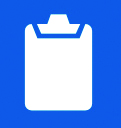